NCHRP Project 17-85Development and Application of Crash Severity Models for the Highway Safety Manual
Summary of Research Findings
September 30, 2022
Presentation Outline
2
Project Objectives (From RFP)
3
Distinctive Feature of New Methodologies
4
Method 1 Negative Binomial - Ordered Probit Fractional Split Modeling Framework
Dataset Overview
Injury
ID
PDO
Fatal
Injury
PDO
Fatal
4
6
0
1
0.4
0.6
0
5
6
1
2
0.42
0.5
0.08
2
5
1
3
0.25
0.63
0.12
3
4
0
1
0.75
0
0.25
Total Crash
Crash proportions by severity level
Crash counts by severity level
10
12
Total Fatal Crash =1
Total Crash =4
Fatal Proportion = ¼
8
4
5
Method 1 Negative Binomial - Ordered Probit Fractional Split Modeling Framework
Model Prediction
Injury
ID
PDO
Fatal
Injury
PDO
Fatal
4
6
0
1
0.4
0.6
0
5
6
1
2
0.42
0.5
0.08
2
5
1
3
0.25
0.63
0.12
3
4
0
1
0.75
0
0.25
Total Crash
Ordered Fractional 
Split Model
10
NB Model
12
X
Predicted
Severity Proportions
Predicted
Total Crash Counts
8
Predicted
Severity Counts
4
6
Method 2 Univariate Count Modeling Framework
7
Method 3 Multilevel Discrete Outcome Modeling Framework
Models to be estimated
Total Crash Count Model (at segment and intersection level, using Negative Binomial)
Crash Severity Discrete Outcome Model (at crash level, using PPO & ML)
Driver Group Estimation (at segment and intersection level, using Quasi-Induced Exposure)
Model Prediction
Crash count by severity = (Predicted total crash count) 
                                           × (Predicted driver group proportion) 
  					   	   × (Predicted crash severity probability by driver group)
8
Recommendation Criteria
9
Recommended Approach by Facility Type
10
Quasi-Induced Exposure Algorithm for Creating Aggregate-Level Data
11
Implementation Guidance
The guidance provides instructions for implementing the crash severity models as recommended in NCHRP Project 17-85
Facility types covered in this guidance are the same as shown in “Recommended Methodologies by Facility Type”, including
rural two-lane two-way roadways
rural multilane highways
urban and suburban arterials
12
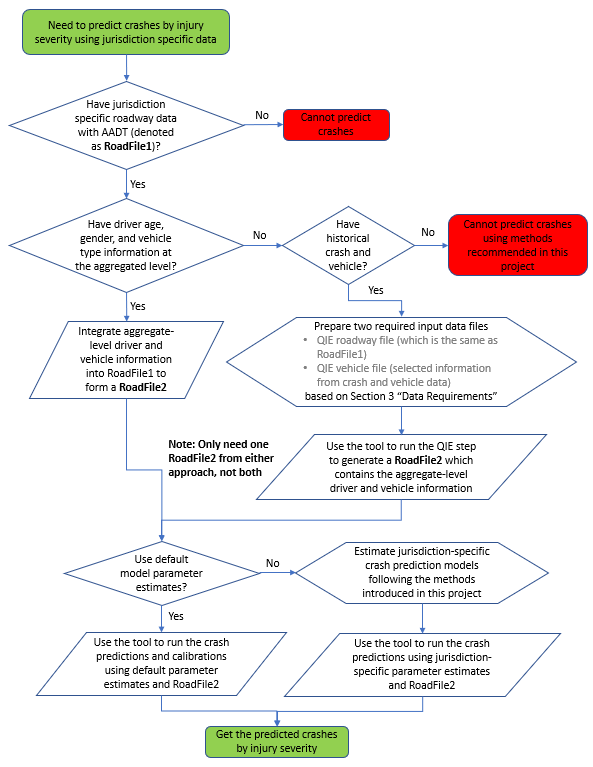 Decision Flow to Use the Tool
13
Data Requirements Discussed in the Guidance
Applicable AADT ranges for segments and intersections
Data requirements for generating the demographic and vehicle composition variables using the QIE method
QIE roadway file
QIE driver file
Data requirements for predicting the crash counts by severity
Lists of variables required for different facility types if default parameter estimates are to be used
14
Introduction of the Web-Based Application
The team developed an R Shiny web-based application for generating the QIE variables and predicting crashes by severity using one of the three new modeling approaches.
Shiny is an open-source R package that provides a web framework for building web applications using R.
The application is available on the National Academies Press website (nap.nationalacademies.org) by searching for NCHRP Research Report 1047: Development and Application of Crash Severity Models for Highway Safety.
15
Home Page
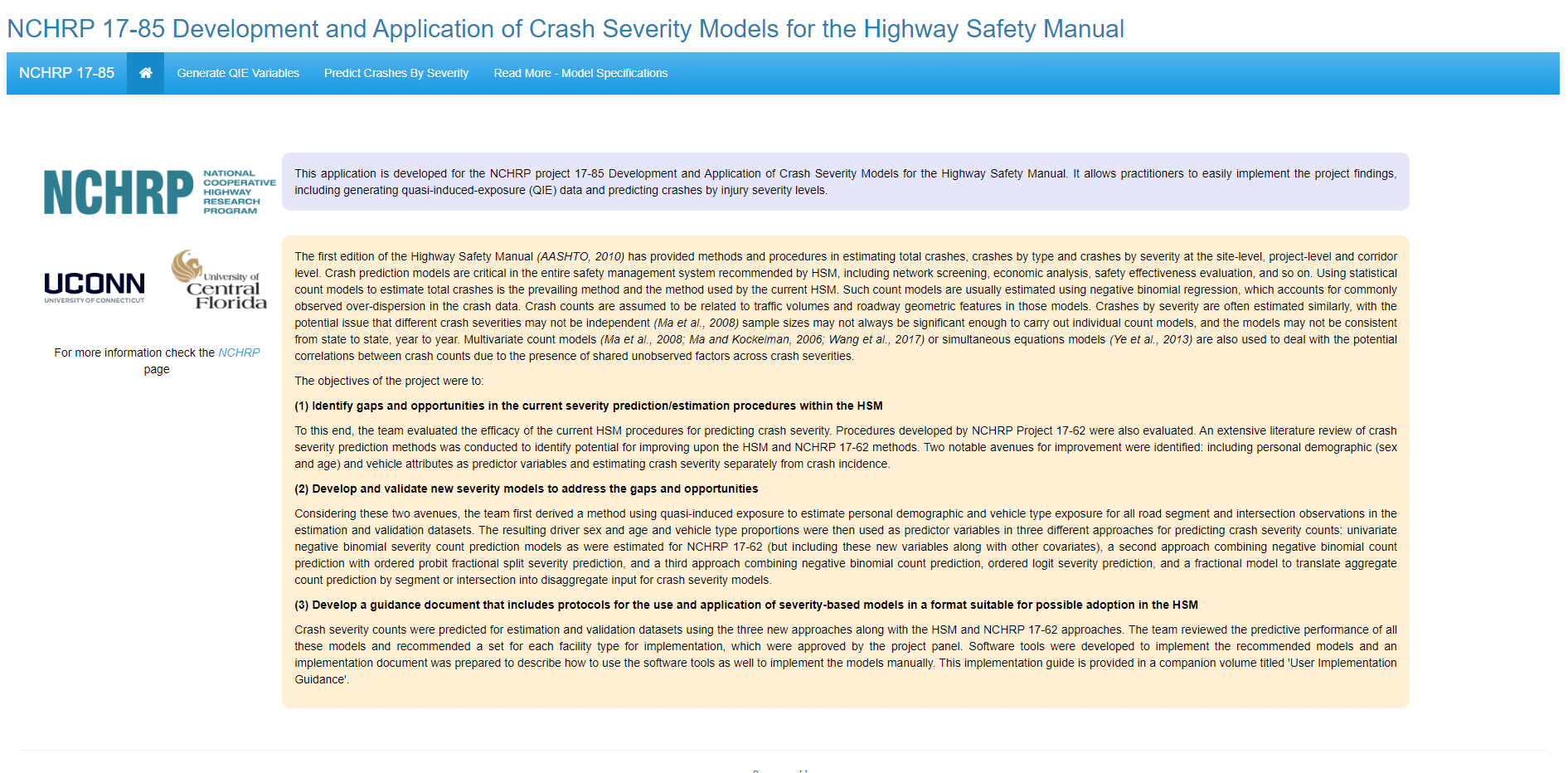 16
Generate QIE Variables Page
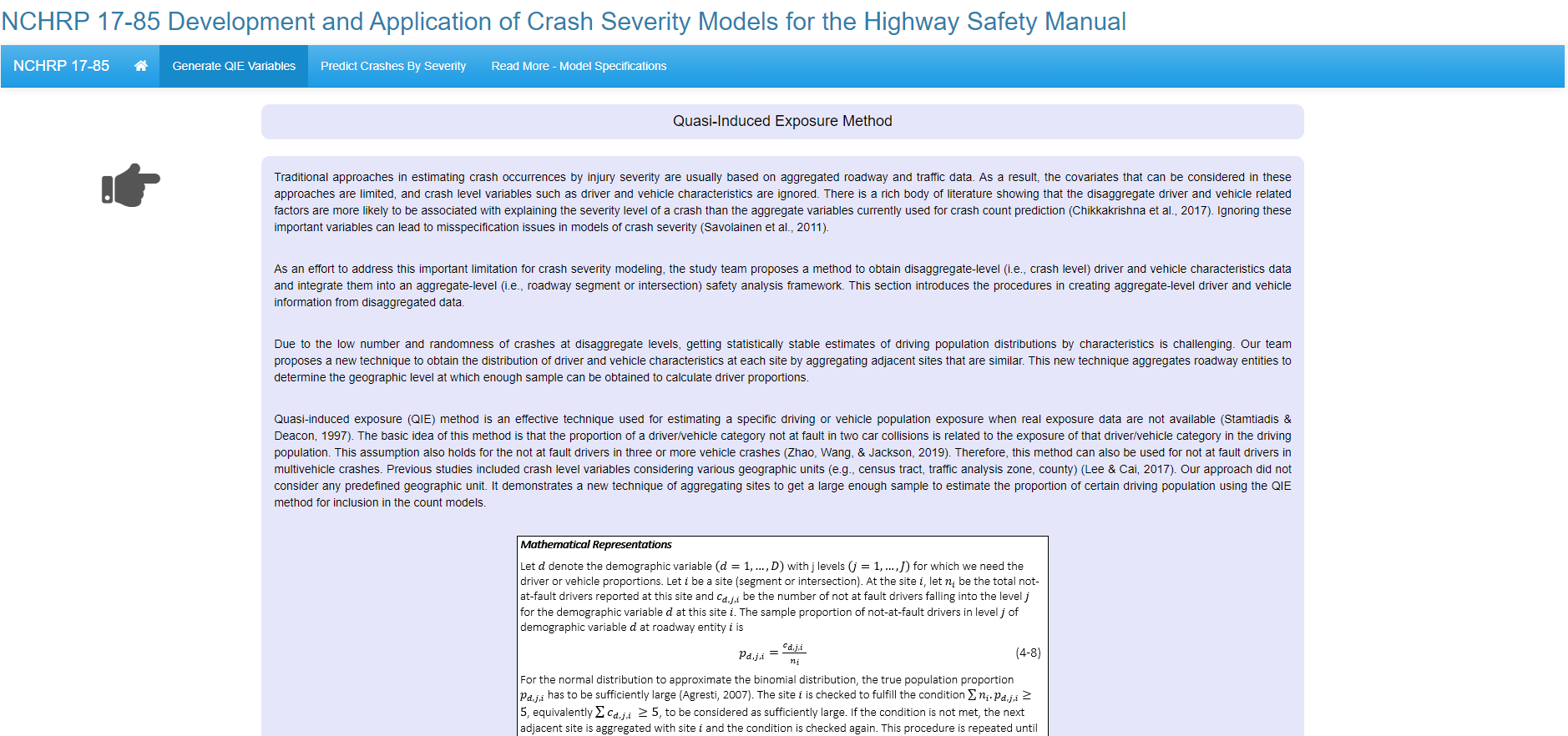 17
Predict Crash Page
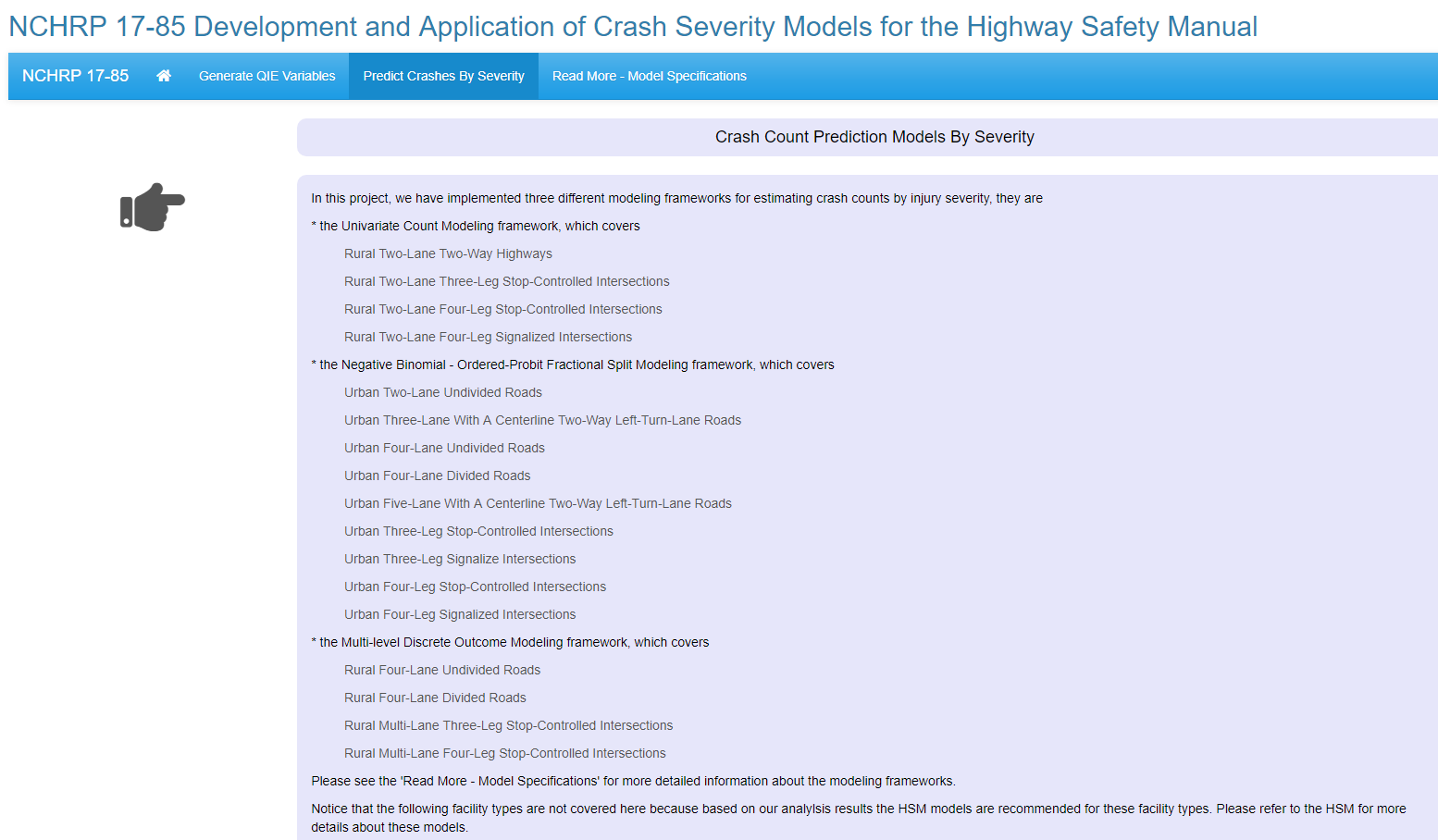 18
NCHRP is sponsored by the individual state departments of transportation of the American Association of State Highway and Transportation Officials. NCHRP is administered by the Transportation Research Board (TRB), part of the National Academies of Sciences, Engineering, and Medicine, under a cooperative agreement with the Federal Highway Administration (FHWA).  Any opinions and conclusions expressed or implied in resulting research products are those of the individuals and organizations who performed the research and are not necessarily those of TRB; the National Academies of Sciences, Engineering, and Medicine; the FHWA; or NCHRP sponsors. 

More information is available in NCHRP Research Report 1047: Development and Application of Crash Severity Models for Highway Safety: User Guidelines, which can be obtained at the National Academies Press website (www.nap.edu).
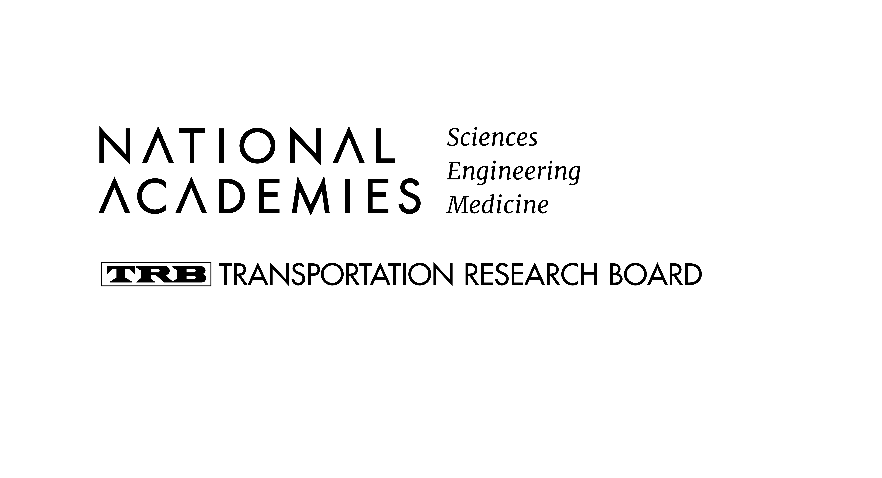 19